Увлекательная профориентация
Педагог дополнительного образования
Болелова Виктория Валериевна
МБУ ДО ДТДМ
Г. Новороссийск
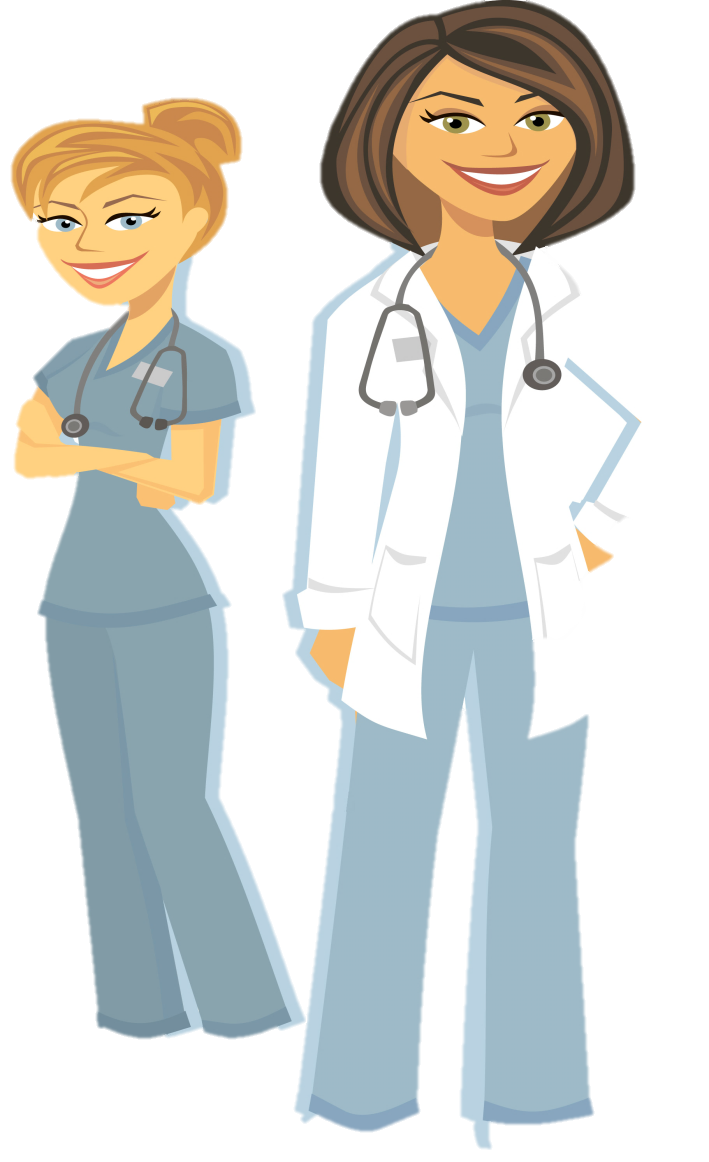 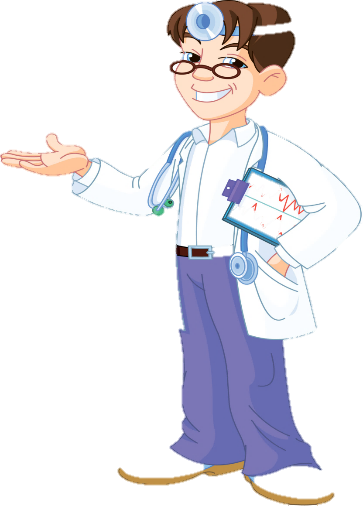 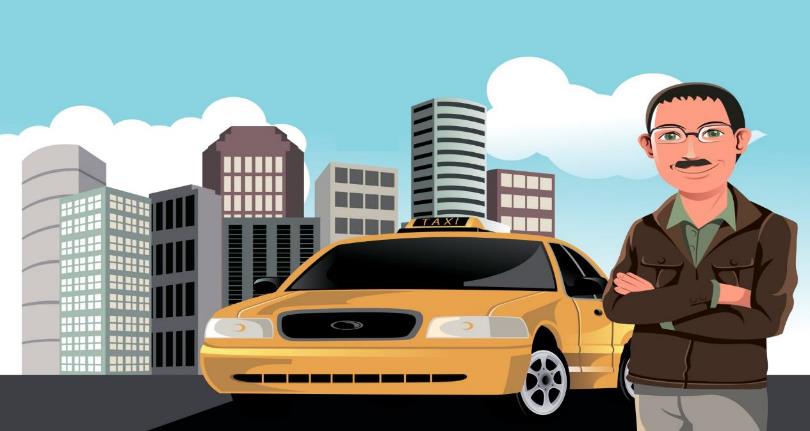 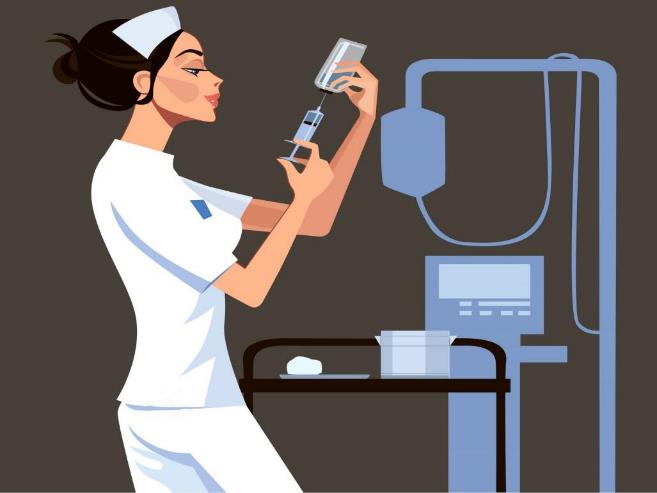 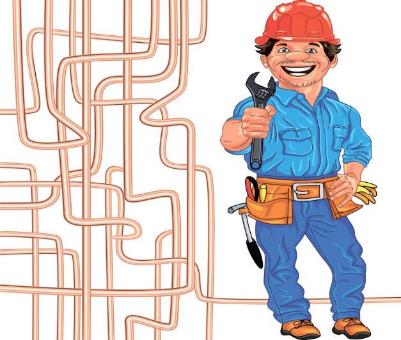 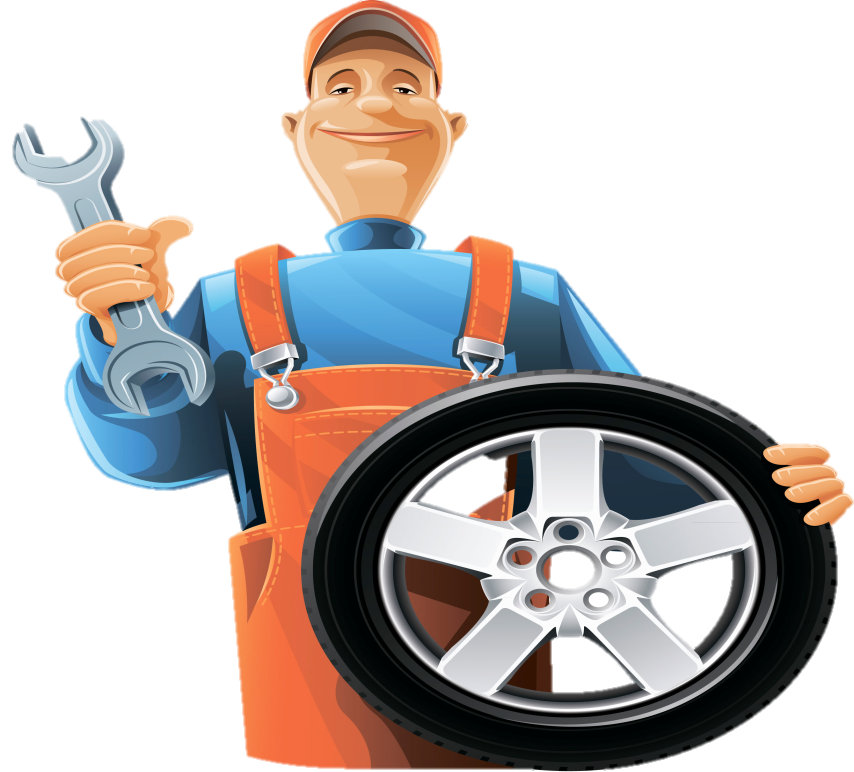 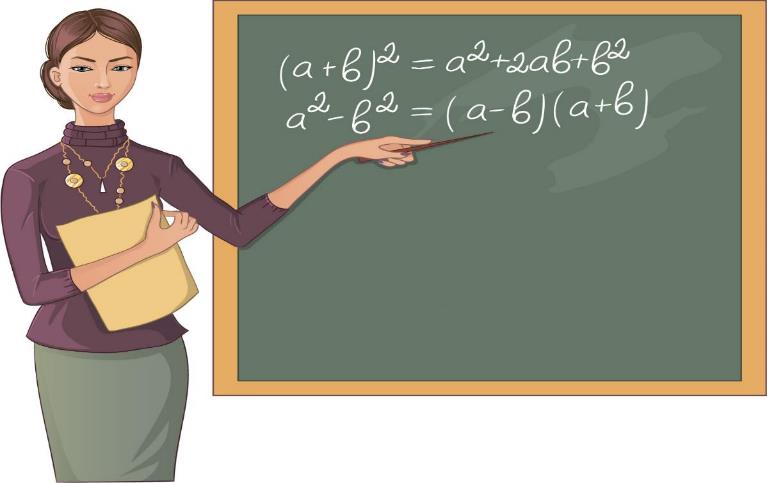 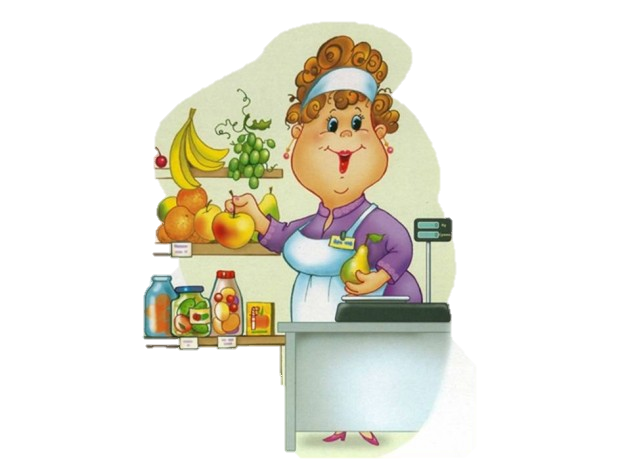 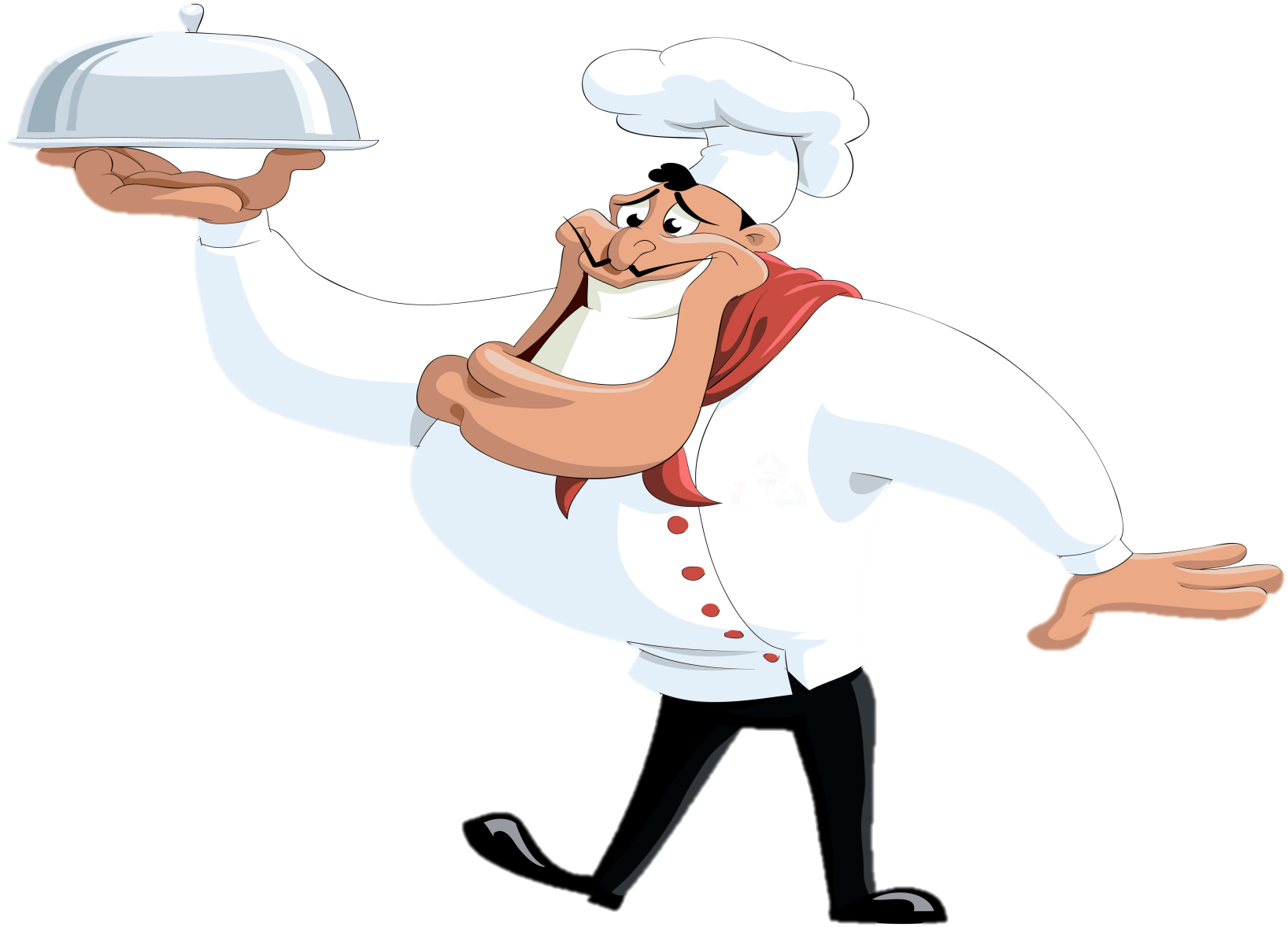 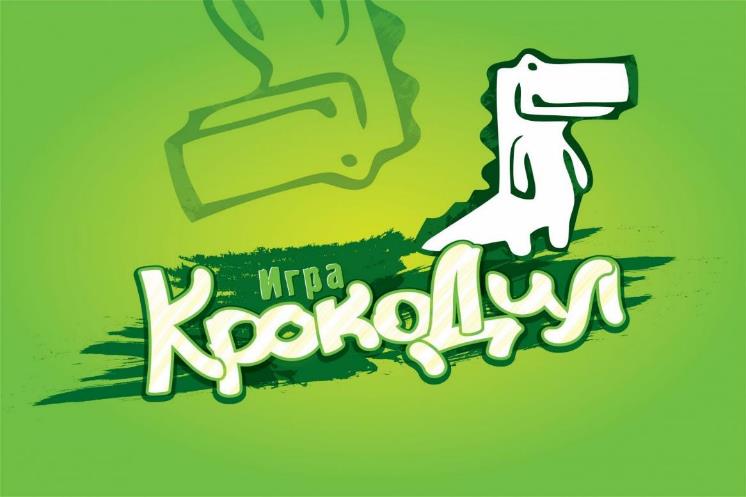 Профориентация
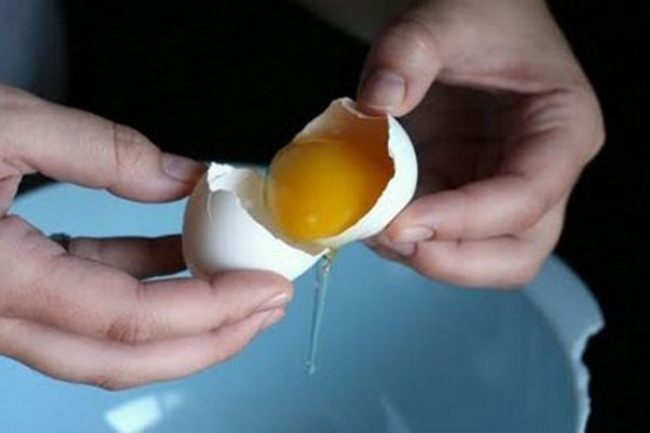 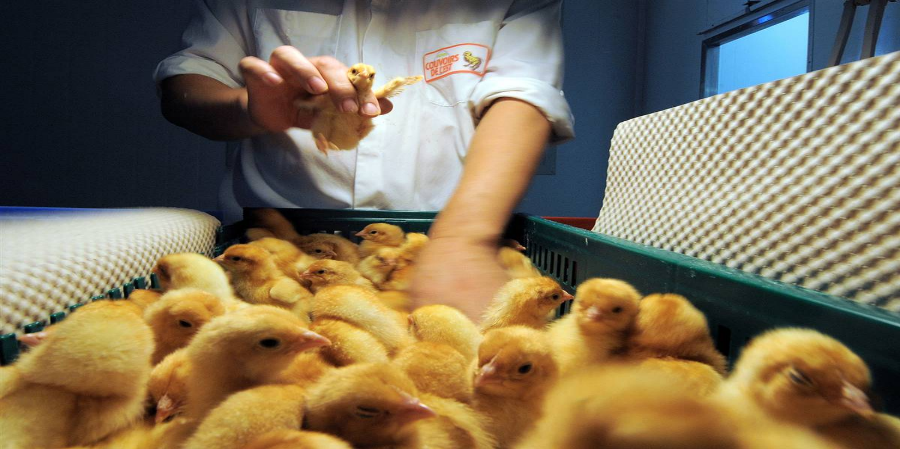 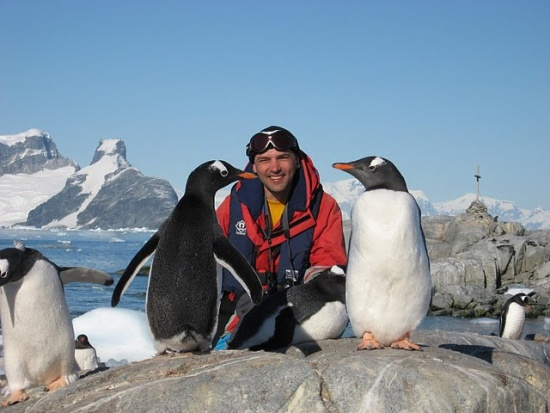 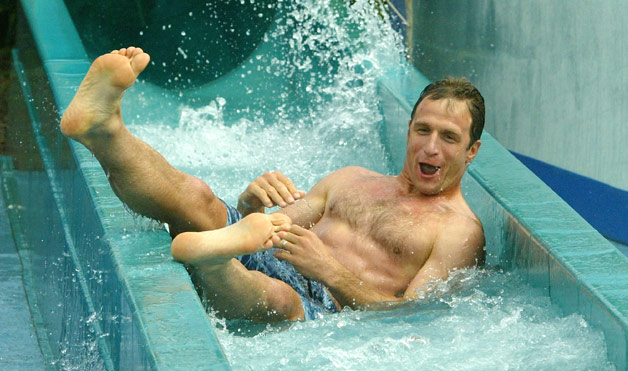 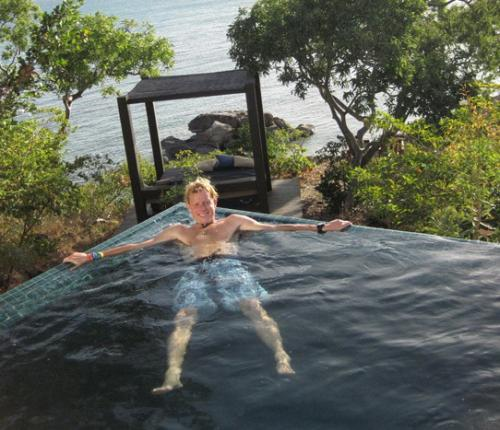 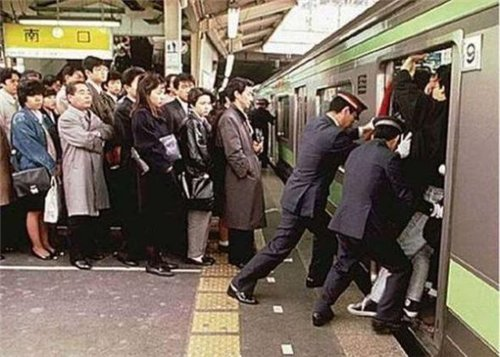 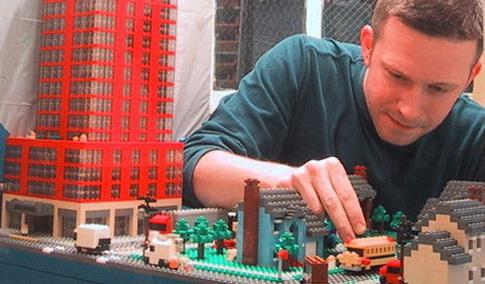 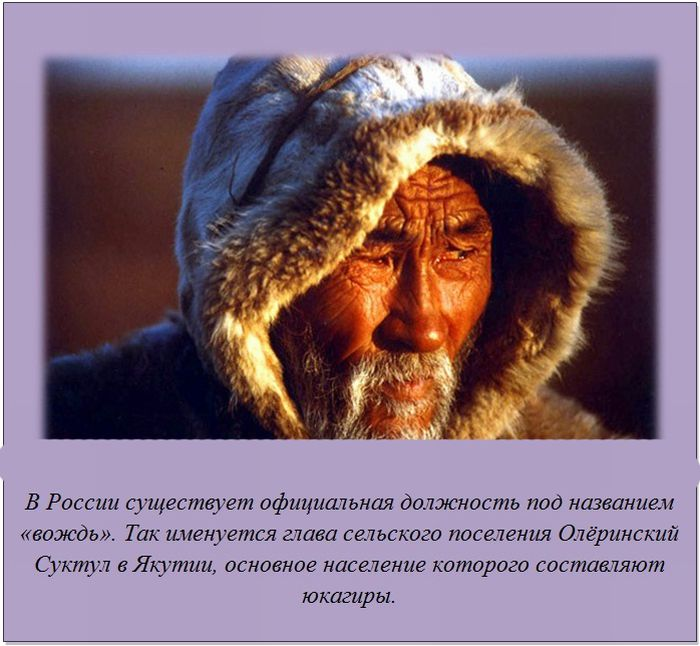 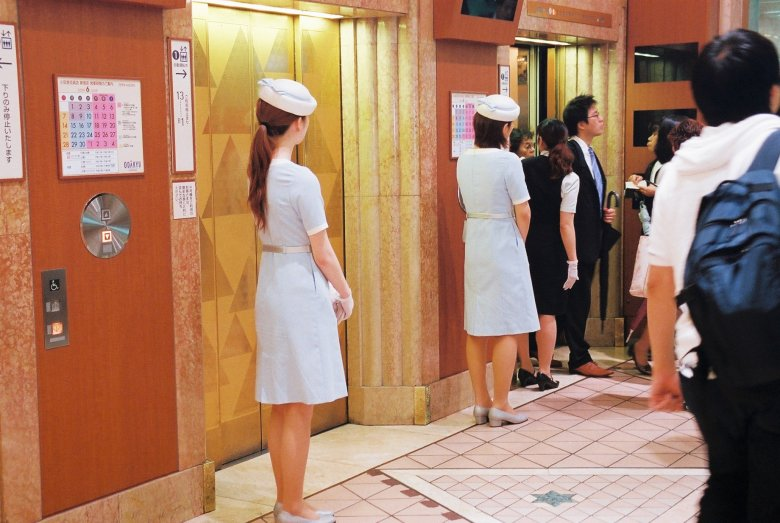 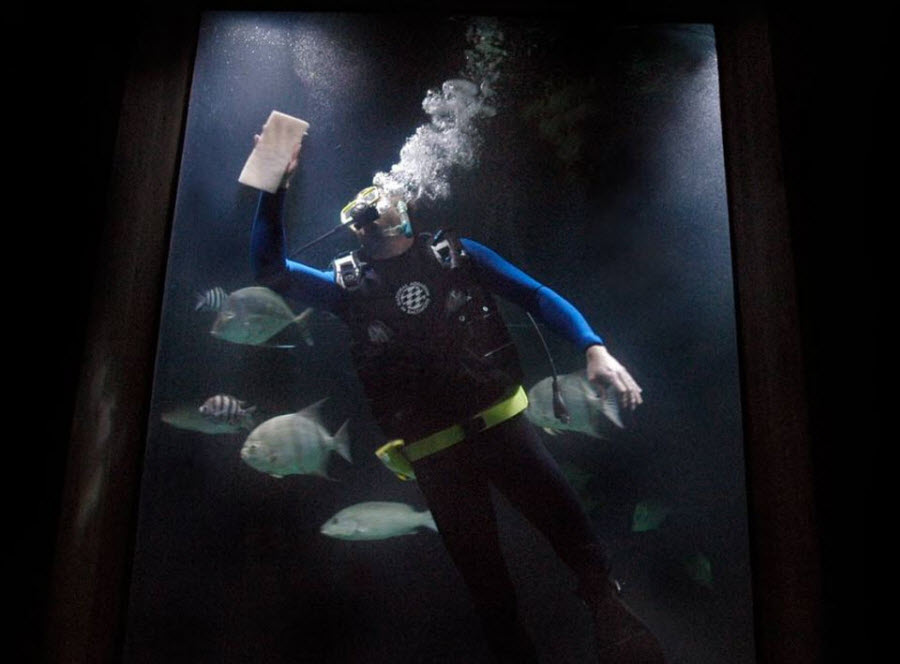 Игра «Несуществующая профессия»
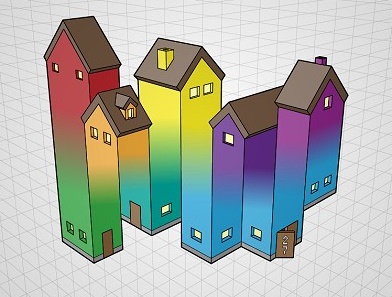 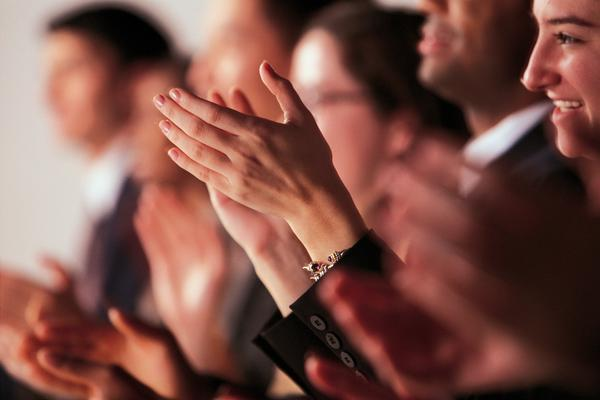 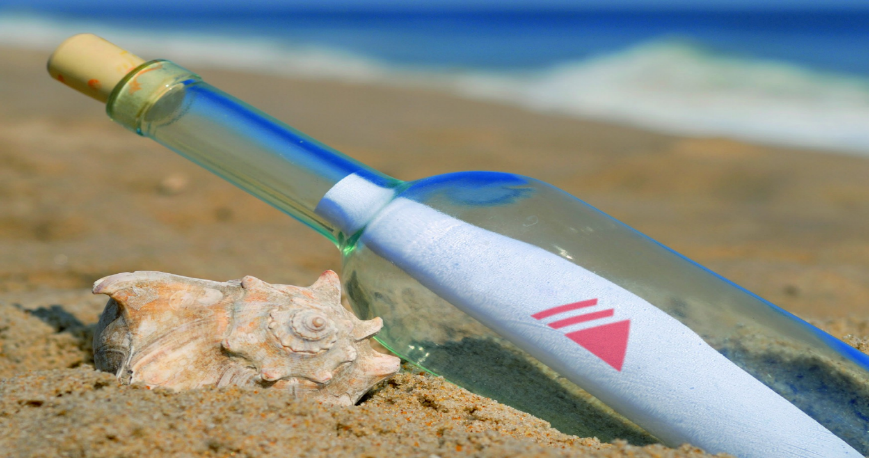 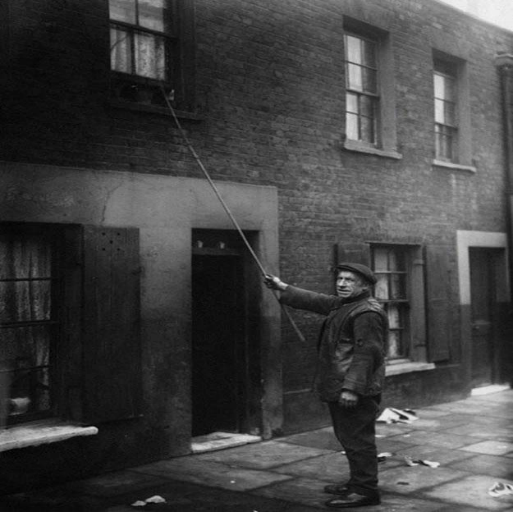 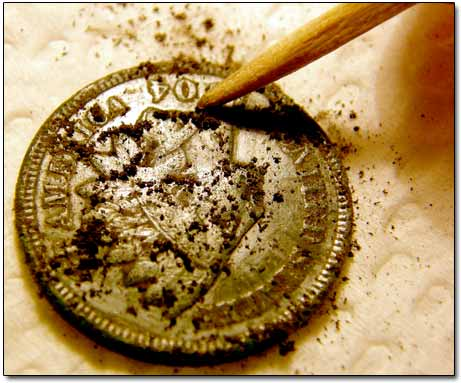 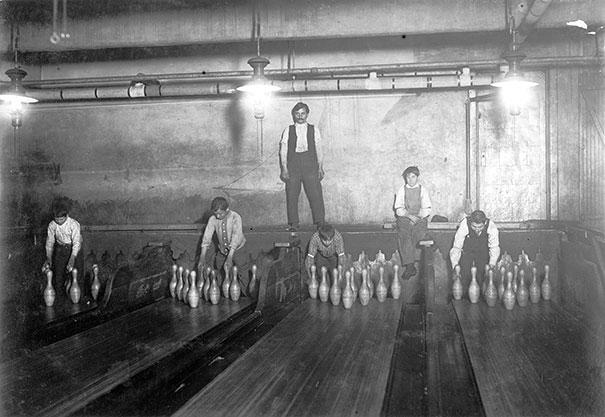 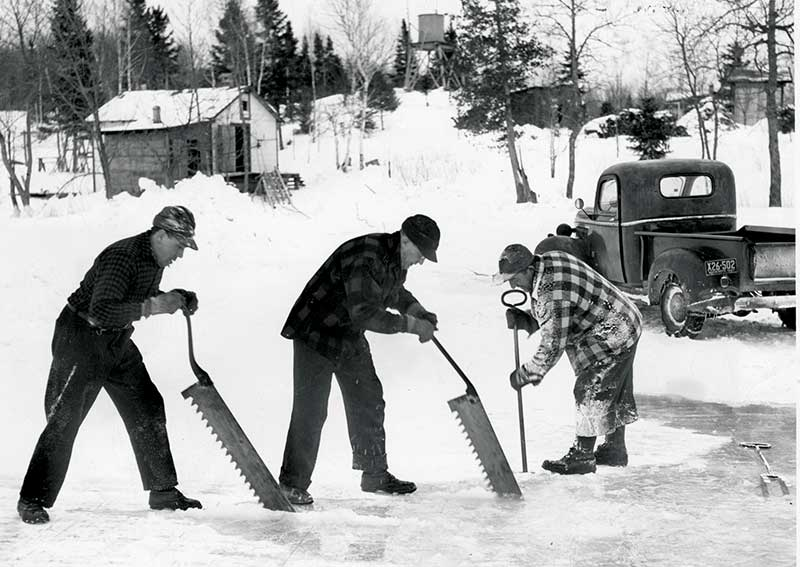 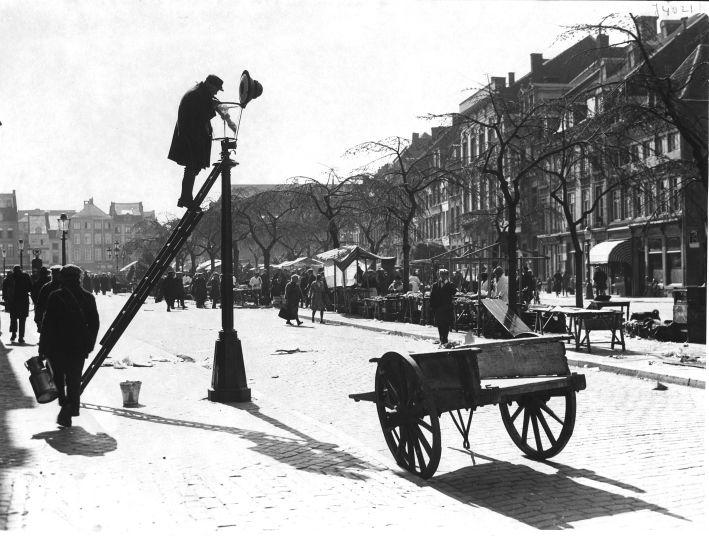 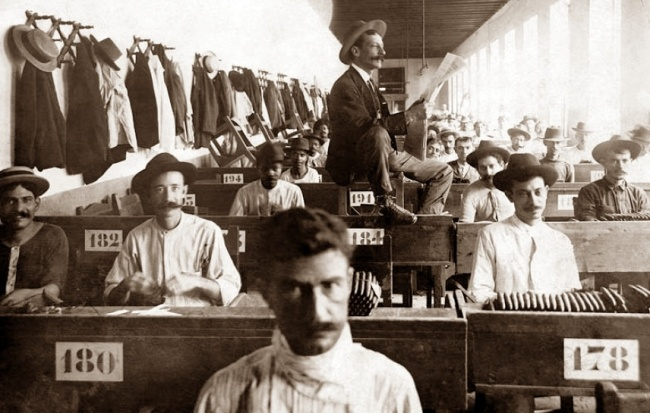 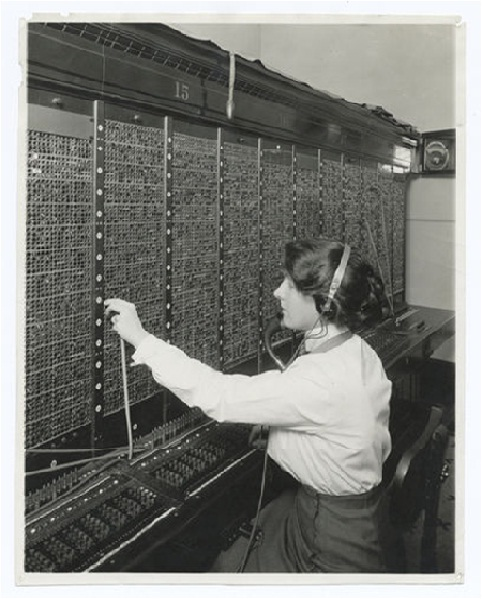 Игра «Информационный шум»
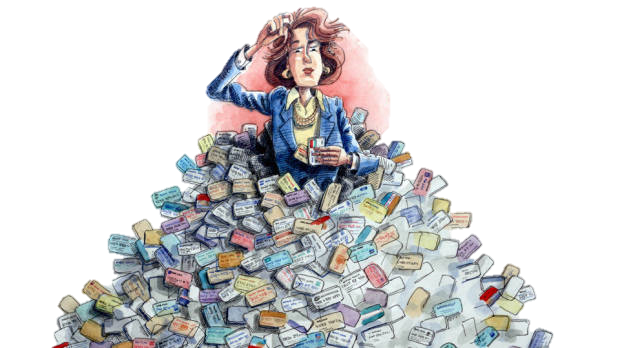 Секреты успешного собеседования
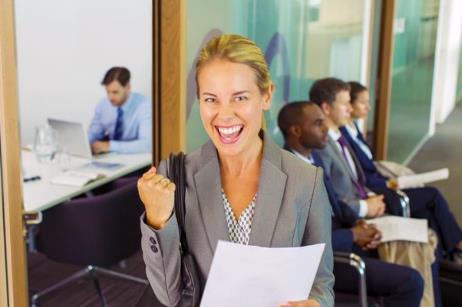 Увлекательная профориентация